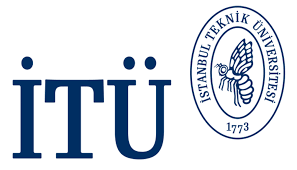 İTÜ Kütüphane Bibliyometri Çalışmaları,Gülçin Kubat, İTÜ Mustafa İnan Kütüphanesi, İstanbul
Bilimsel çalışmaların etkisini/kalitesini ölçmenin en iyi yolu hangisidir? 
”The problem is that evaluation is now led by the data rather than by judgement.”

Bibliometrics: The Leiden Manifesto for research metrics, Diana Hicks, Paul Wouters, Ludo Waltman,, Sarah de Rijcke & Ismael Rafols, 22 April 2015
Belirli bir konu alanı, dergi, ülke veya kurumdaki bilimsel aktiviteyi ölçer. 
Yayın sayısı, atıf sayısı, h-indeks, dergi etki faktörü belli başlı metrikleridir
Bileşenleri; öğretim elemanları,üniversitenin bölümleri, enstitüleri  ve ünv. yönetimleri, hükümetler, Fon Sağlayıcılardır.
Geleneksel yol; Bibliyometri
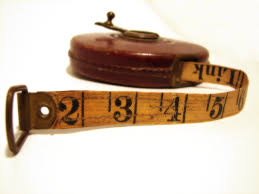 Bibliyometriye neden ihtiyaç duyuyoruz?
Rekabet için
Gelişim için
Kalite için
Stratejik planlama için
Bölüm, birim bazında planlama için
Araştırmacı bazında değerlendirme, görevlendirme, ödüllendirme için
Bibliyometriye neden ihtiyaç duyuyoruz?
Araştırmanın niceliksel boyutunun tespiti için
Araştırma alanlarının güçlü ve zayıf yönlerine vurgu yaparak geleceği şekillendirmek için
Belli bir konu alanındaki  güçlü yazar/yayınlara vurgulamak için
Aktif ve gelişmekte olan alanların tespiti için
Bir başka deyişle;
Üniversiteler, Hükümetler ve Fon sağlayıcılar için yatırım yapılacak araştırmacıların ve alanların tespitinde,
Kurumların akran kıyasında
Araştırmacılara verilecek ödüller, atamalar, burslar, fonlarda
Kütüphaneciler için Bibliyometri; Koleksiyon geliştirirken parayı daha bilinçli kullanmada

	bibliyometriye ihtiyaç duyarız.
Altmetrics- article level metric
şu an popüler
20.yy “yeni medyanın” doğuşu  ile gelişen web tabanlı bir metrik
Alternatif Metrikler; Altmetri
akademik yayınların web ortamında paylaşımı, kullanımı, online hareketlerinin ölçümüdür.  Makalenin Medyada konuşulma miktarı, Facebook, Twitter’da bahsedilme, etiketlenme, tavsiye edilme sayısı, Mendeley gibi araçlarda işaretlenme sayısı,  yayıncı web sitesinde indirilme, okunma sayısı gibi
İsminin yarattığı etki ile ölçüm yaptığı alanın yarattığı etki birbiri ile pek ölçüşmüyor
Bibliyometrik ölçümlerin yerine geçmek için tasarlanmadı, araştırma çıktılarının kim tarafından nasıl kullanıldığını ölçmeye çalışır.
Araştırma hakkında kimin ne söylediğini değerlendirir
Gerçek zamanlı geri bildirimleridir
Değerlendirmelerde Share-attention-engagement-impact  yolu izlenir ve önemlidir
İTÜ Kütüphane’de Bibliyometri, kronolojik
Kütüphane  Web of Science aboneliği, 2000’ler
WOS’a dayalı «Web of Science İTÜ Yayınları» web aracı
Kütüphane, EKUAL aracılığıyla Scopus, WOS abonelikleri
2015 Scopus’ a dayalı ‘İTÜ Yayın Döküm’ aracı
2015-2017 Kütüphane  aracılığıyla Scival aboneliği
2018 İTÜ Bilimsel Araştırma Projeleri Koordinasyon Birimi Kütüphane aracılığıyla  Incites
2018-İTÜ AVESİS (WOS, SCOPUS’ tan İTÜ Yazarlarının yayınlarının çekilmesi ve analizi)
Web of Science, Scopus ile yapılan çalışmalar
2010-2016 döneminde üniversite yönetiminin talebiyle çoğunlukla yıl sonunda, dönem dönem yıl içerisinde WOS, Scopus üzerinden;
Toplam yıllık yayın ve Atıf sayısı,
Zirve(Top) yayınların, yazarların listesi
Zirve(Top)  500 yazar listesi ve h-indeksleri
Yıl bazında ve geriye dönük son beş yıl yayın ve atıf sayıları, top 500 yazar listesinin alınması ve üniversite yönetimiyle paylaşılması
Web of Science, Scopus ile yapılan çalışmalar
ÖRNEK yayın sayılarımız; WOS 2012 tüm yayınlar; 1163 2013 tüm yayınlar; 1265 2014 tüm yayınlar; 1255 2015 tüm yayınlar; 865 SCOPUS 2012 tüm yayınlar; 1514 2013 tüm yayınlar; 1540 2014 tüm yayınlar; 1460 2015 tüm yayınlar; 1128
2016 da Scopus EKUAL kapsamına alındı ve sürekli erişim sağlandı
“WOS İTÜ Yayınları” web programı
http://eskiweb.kutuphane.itu.edu.tr/t/04/wos/wos.asp
İTÜ Yayınlarının kurum içi ve dışında paylaşımı YÖK, ULAKBİM gibi üst düzey akademik kurumlara veri sağlanması için Web Of Science ITU Yayınları web sitesinin kütüphane web sitesi üzerinden yayına konması ve 2010 yılına değin bu araç üzerinden üniversite yayınlarının tespiti, takibi ve paylaşımı sağlandı.
İTÜ Yayın Döküm Sistemi
Web tabanlı çevrimiçi Scopus’ taki İTÜ yayınlarına dayalı anlık ölçüm sağlayabilen performans ölçüm aracıdır. Yayın verisi Scopus’ tan otomatik olarak çekilir.
Scopus’ tan haftalık çekilen yayınlar el ile sistem üzerinde tek tek ilgili fakülte ve birime atanır. Bu işlemi bibliyometri kütüphanecisi yapar. 
İTÜ yetkilendirmesi( İTÜ Mail ) ile sisteme giriş yapılmaktadır. Projesi, yazılımı ve insan kaynağı İTÜ Kütüphane’ ye aittir.
Sistemin Çalışma Şekli:
Örnek: 1016 tane yazar, fakülte ve bölümleriyle ilişkilendirilmek üzere bekliyor.www.yayindokum.itu.edu.tr/Admin/Author.aspx

İTÜ’nün akademik tüm birimleri( fakülte, enstitü, bölüm) ve yazarları sistemde önceden  elle tanımlanmıştır. İTÜ adresli Scopus verisi yazılıma haftalık olarak düzenli bir biçimde otomatik olarak aktarılmaktadır Sisteme otomatik  ve düzenli olarak aktarılan İTÜ adresli yayınlar kütüphane bibliyometri ekibi tarafından el ile tek tek ilgili bölüm ve birim altında haftalık veriyi yeniden organize etmektedir.  Bu sayede İTÜ’nün her fakültesi ve altında yer alan birimleri, enstitülerinin yazarları, yayınları, hindekslerinin rapor halinde dökümü  istendiği her an ulaşılabilir olmuştur. İlgili raporlara üniversitede dileyen her İTÜ lü ulaşabilir konumdadır. Yayınların İTÜ akademisyenleri ile eşleştirmesinde İTÜ rehber, İTÜ Güncel Personel Listesi, Bölüm web sitelerinden yararlanılmıştır. Emekli öğretim elemanları ve öğrencilerin İTÜ adresli yayınları raporlamanın dışında tutulmuştur. İTÜ’ de kadrolu personelin yayınları hedef alınmıştır.

Sistemden eksiksiz/başarılı rapor alabilmek için tekbiçim yazar profili ve tek biçim İTÜ adresinin önemi öne çıkmaktadır. Her İTÜ’lü akademisyenin akademik yayınlarında İTÜ adresini eksiksiz ve tek biçim kullanması gerekli ve önemlidir.
Mevcut Durum:
İTÜ’ de çoğunlukla yayınlarda ve yazar profillerinde tek biçimlikten uzak oluş sebebiyle sistem yaklaşık yarı verimde rapor üretmiştir. 
Yayın-yazar eşleştirmelerinde bir yazarın 7 ayrı profili olduğu gözlemlenmiştir. 
Yapılması gereken ilgili veritabanlarında yazar profillerindeki deduplikasyonlar  mutlaka yazar tarafından yok edilmelidir. 
Yazarlar scopus, wos, google scholar veritabanlarındaki tüm yayınlarını tek bir profil altında toplamalıdır.
ORCID’in kullanımı akademisyenler arasında yaygın hale gelmelidir.( 5.5 milyon ID)
Yazar profili güncelleme çalışması
Üniversite yönetimince dekanlıklar tarafından fakülte ve bölümleri temsilen görevlendirilmiş akademisiyenler birkaç kez Scopus yetkilileri ve bibliyometri kütüphanecileri ile kütüphanede bir araya geldi.
SCOPUS YAZAR PROFİLİ OLUŞTURMA KILAVUZU yayımlandı  ve  üniversitede  tüm akademisyenlere dağıtıldı
Kütüphane web sitesi VERİTABANLARI SAYFASI SCOPUS  bölümüne kılavuzun dijital versiyonu eklendi.
Bibliyometri Ekibi eşleşmeyen yayınlar ile ilgili ilgili fakülteler ile telefon görüşmeleri, yazışmalar yaptı ve ilgili yayınlar ile İTÜlü yazarları eşleştirmeye çalıştı.
Çalışma esnasında çok olumlu gelişmeler
Akademisyenleri bir kısmı birden fazla olan profillerini bu çalışma sayesinde teke indirerek çalışmaya önemli katkı sağladı, kendilerine tekrar çok teşekkür ederiz.
Üniversite üst yönetimi yazar profilleri ve yayınlarda kullanılan İTÜ adresinin tekbiçim olması için öğretim üyelerine resmi yazı ile sürekli duyurular yaparak kütüphaneye destek olmuştur.
SON SÖZ: Bibliyometri raporlamasını her ne kadar kütüphaneci de yapsa işlemin en önemli kesimi yazar profilleridir. Yani veridir. Yazarların tüm yayınlarının indekslerde olmadığı gerçeği ve bir yazara ait yayınların tam bir listesini en iyi yazar bileceği gerçeğinden hareketle yayın listelerinin eksik oluşturulmasında hangi araç kullanılırsa kullanılsın yazarların ilgili çalışmalara doğrudan dahil olması son derece gereklidir.
Sıkça Karşılaşılan Sorunlar
Birbirinden farklı çok sayıda İTÜ adresli yayının varlığı (3100). 2014 yılında  firma ile bu farklı adres bilgileri paylaşılarak hepsi tek bir adres altında toplandı. (Web of Science)
Yazarların bir kısmının birden fazla yazar profiline sahip olması ve sorunun çözümü için yazarlarca yeterince çaba gösterilememesi
Bibliyometri konusunda akademik farkındalığın yetersizliği
Çok pahalı ürünler
Etki hesaplaması için Birim bölüm, yazar bazında detaylı veri sunacak ürün sayısı sınırlı
mevcut ölçümlere yönelik önemli eleştiriler
Her zaman elma ile elmayı kıyaslayın. Benzer yapıdaki enstitüleri, benzer disiplinleri, benzer dergileri, akademik kariyer olarak akran/denk bilim adamlarını birbiriyle kıyaslamak(AKRAN KIYASI)
Ölçümleriniz için sadece tek bir araç kullanmayın. Ait olduğunuz veya araştırdığınız disipline ait veriler dergilerde yer alıyor mu, bu dergiler kullandığınız indekslerde var mı? (İNDEKSLERDEKİ VERİNİZİN GEÇMİŞİ VE DERİNLİĞİ)
Araştırmacı ve yayın sayısındaki artış sonucu verilerin doğrulanması zor,
Farklı disiplinlerde farklı sayıda yayın ve atıf üretimleri var
Elit dergilerin popülerliği azalıyor mu?
Bilimsel içeriğe çabuk erişim, işbirliğinin kolaylaşması, yazar kopyasının paylaşımının yaygınlaşması, bilimsel dergilerin önemini yavaş yavaş kaybetmesi bibliyometrik ölçümleri etkilemektedir. Web metriklerini öne çıkarmaktadır.
Dijital akademik yayınların önemli bir kısmı 5 büyük yayınevinin tekelindedir.
Sosyal Bilimlerde atıf alma oranı Fen ve Uygulamalı Bilimlere göre yavaş ve az
Her disiplin dergide yayın yapmıyor
Bibliyometri sadece yayınlanmış literatürü ölçer,
Atıf araçlarının kapsamı ve derinliği tüm bilim dünyasını kapsamıyor
Kendi kendine ve arkadaşlara atıf sebebiyle manipülasyona açık
mevcut ölçümlere yönelik önemli eleştiriler
Yapılan bir araştırmaya göre web of science’ın %42’si hiç atıf almamış çalışmalardan oluşmaktadır.(1980-2015 arası)
Wos,scopus halen abonelik tabanlı, ölçümler abone olunan yıllar ve yayınlar ile sınırlı
Bibliyometrik araçların konu ve yıl kapsamları birbirinden farklı
Atıf her zaman olumlu bir değer midir? Yazarlar bit çalışmayı eleştirmek için de atıfta bulunabilir, bibliyometri bu yonunu incelemez
Bibliyometri daha çok makalelerin ölçümünü hedef alır, çok önemli kitaplar gozden kaçabilir
Bibliyometrik ölçüm yapan arçlar halen çok büyük yayınevlerinin tekelinde ve kendi yayınlarını öne çıkarıcı politika izlemeleri mümkün
“Sleeping Beauty’ papers slumber for decades”, Daniel Cressey, Nature, 2015
Günümüzde p
erformans ölçümü sadece metriklere dayalı bir değerlendirme, etraflı bir değerlendirme değil
Uyuyan güzeller https://www.nature.com/news/sleeping-beauty-papers-slumber-for-decades-1.17615
Örnek Gelişmeler/Çalışmalar
Metrics Toolkit http://www.metrics-toolkit.org/about/
The International Network of Research Management Societies (INORMS) brings together research management societies and associations from across the globe. Its purpose is to enable interactions, share good practice, and coordinate activities between the member societies, to the benefit of their individual membership. 
If you would like to join the wider network please subscribe to the INORMS-RES-EVAL discussion list.
20 Haziran 2018de yayımlanan bir makale-son ahliyle mevcut indikatörler
http://www.elprofesionaldelainformacion.com/notas/wp-content/uploads/2018/06/tablaper3.pdf
Leiden Manifesto for Research Metrics(http://www.leidenmanifesto.org/)
1) Quantitative evaluation should support qualitative, expert assessment. 
2) Measure performance against the research missions of the institution, group or researcher. 
3) Keep data collection and analytical processes open, transparent and simple. 
4) Allow those evaluated to verify data and analysis. 
5) Account for variation by field in publication and citation practices. 
6) Protect excellence in locally relevant research. 
7) Base assessment of individual researchers on a qualitative judgement of their portfolio.
8) Avoid misplaced concreteness and false precision. 
9) Recognize the systemic effects of assessment and indicators. 
10) Scrutinize indicators regularly and update them.
Teşekkürler 